J’accuse…!émile Zola et l’affaire Dreyfus
Niveau du cadre européen de référence des langues: B1 / B2
                                  6ASO : 2 cours


Laurent van Sprolant
Laurent.vanSprolant@student.uantwerpen.be 
laurentvansprolant@hotmail.com
« La vérité est en marche et rien ne l’arrêtera. »
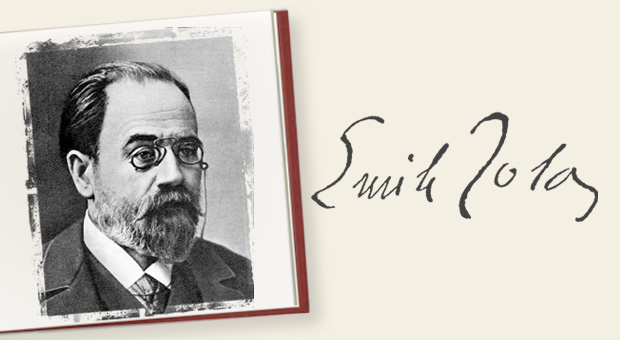 contenu
Introduction
Tâche
Processus par étapes
Évaluation
Ressources
Objectifs
Introduction (5’)
TRAVAILLEZ À DEUX (5’)

Décrivez oralement ce que vous voyez sur
      l’image.

2.   Qui est l’homme aux lunettes?
      Pourquoi tient-il une plume dans ses
      mains?
      Que se passe-t-il?

    Notez vos hypothèses dans votre dossier.
Tâche
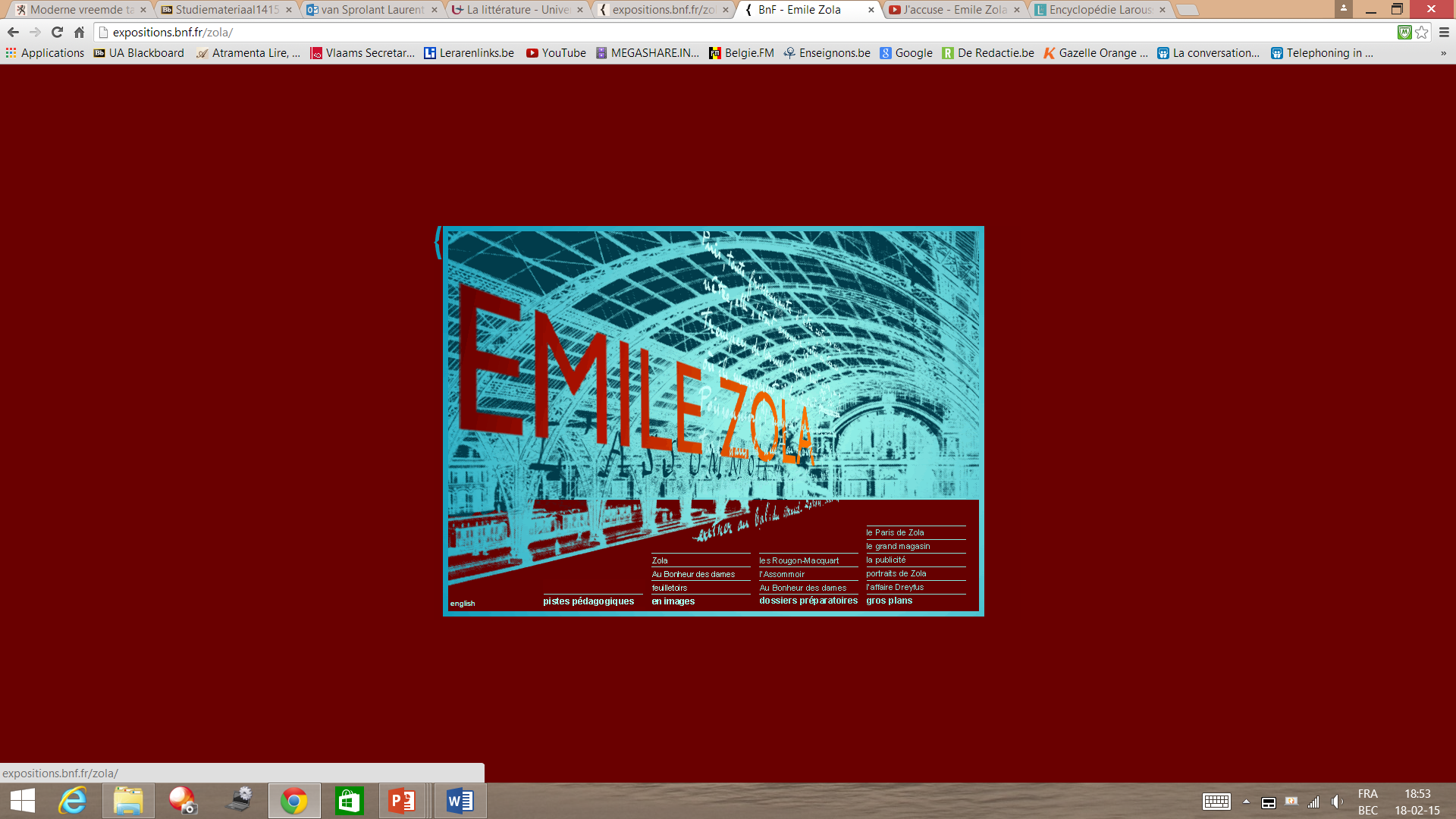 À l’occasion de la journée mondiale de la liberté de la presse, la Bibliothèque nationale de France organise une exposition en l’honneur d’Émile Zola et de la parution de son « J’accuse…! ». 
Afin de promouvoir l’exposition auprès des jeunes à l’étranger, l’Ambassade de France demande aux élèves de mettre par écrit 4 arguments pertinents qui démontrent l’intérêt d’une exposition sur Émile Zola et son « J’accuse…! ». Les meilleurs arguments figureront dans la brochure promotionnelle de l’exposition destinée à toutes les écoles de la région flamande.
Tâche
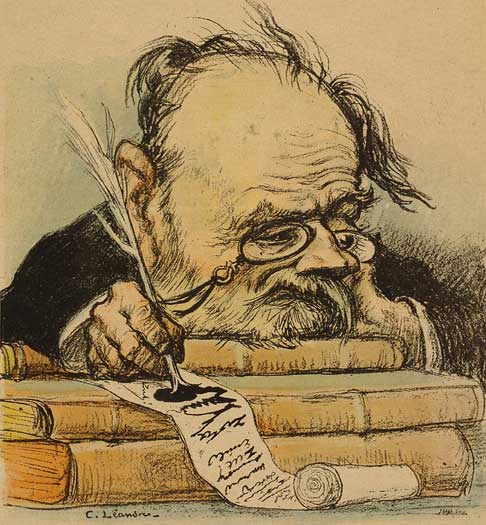 TRAVAIL INDIVIDUEL 

Vos 4 arguments…
 sont écrits sur une feuille A4.
comptent au minimum 25 mots par argument. 
contiennent des informations sur:
         1. la vie et l’œuvre d’Émile Zola
         2. le rôle de Zola dans l’affaire Dreyfus
         3. les conséquences de « J’accuse…! »


Les diapositives suivantes vous aideront à mener cette tâche à bonne fin.
Processus par étapes
1e cours:
       1e étape: La vie et l’œuvre d’Émile Zola       (10’)
       2e étape: L’affaire Dreyfus                                (10’)
       3e étape: « J’accuse…! »                                    (20’)

2e cours:
        4e étape: Rédaction des arguments               (30’)
        5e étape: Correction du dossier                     (20’)
1e étape: La vie et l’œuvre de zola(10’)
TRAVAIL INDIVIDUEL

Vous allez découvrir qui était Émile Zola en complétant votre dossier.

 Vous avez le choix entre:
  1.  l’encyclopédie Larousse
  2.  une visite de l’ l’exposition de la Bibliothèque nationale de France, mais limitez vous aux salles:
            - Le temps de l’apprentissage
            - Le temps de l’utopie

   (ouvrez le lien web en cliquant sur « l’exposition » avec le bouton droit de la souris)
2e étape: l’affaire dreyfus 1/2(5’)
TRAVAIL INDIVIDUEL

Plongez dans l’histoire malheureuse du capitaine Alfred Dreyfus.
   
   1. Dirigez-vous vers l’affaire Dreyfus  
   et lisez l’article.
    2. Complétez votre dossier.       
     




(ouvrez le lien web en cliquant sur « l’affaire Dreyfus » avec le bouton droit de la souris)
2e étape: l’affaire dreyfus 2/2            (5’)
TRAVAILLEZ À DEUX

Parlez 2 minutes de ce que vous avez appris sur l’affaire Dreyfus.

Ensuite, prenez votre dossier et mettez les 9 images dans l’ordre chronologique.
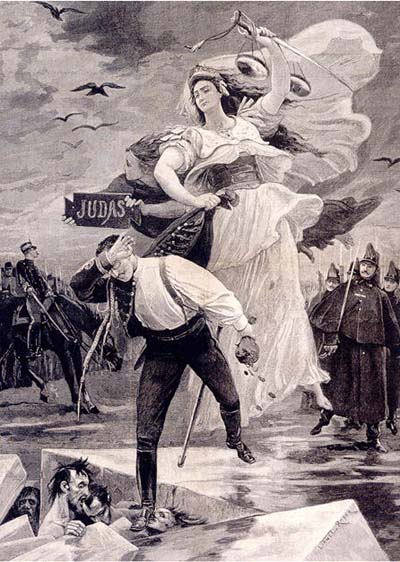 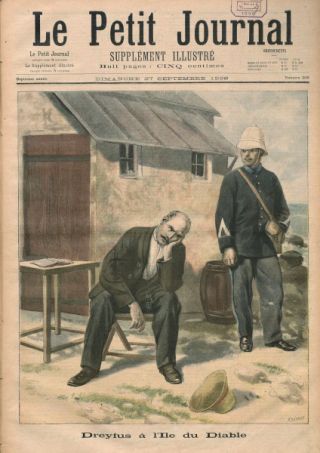 3e étape: « j’accuse…! » 1/2(10’)
TRAVAIL INDIVIDUEL

Prenez votre dossier et lisez l’extrait de « J’accuse…! ». 

Ensuite, répondez aux questions à choix multiples.
3e étape: « j’accuse…! » 2/2(10’)
TRAVAIL INDIVIDUEL

Les conséquences de « J’accuse…! ».

Regardez l’extrait du film « L’affaire Dreyfus » (2’12) et complétez votre dossier.

Ensuite, cherchez d’autres conséquences dans l’article de Bonjour la France et complétez votre dossier.

Si vous êtes déjà prêts, regardez le reportage sur « J’accuse…! » (3’18). 



           (ouvrez les liens web en cliquant avec le bouton droit de la souris)
4e étape: rédaction des arguments(30’)
TRAVAIL INDIVIDUEL

Vos 4 arguments…
 sont écrits sur une feuille A4.
comptent au minimum 25 mots par argument. 
contiennent des informations sur:
         1. la vie et l’œuvre d’Émile Zola
         2. le rôle de Zola dans l’affaire Dreyfus
         3. les conséquences de « J’accuse…! »

Faites attention aux fautes d’orthographe et de grammaire !
5e étape: correction du dossier
Écoutez le professeur

Participez activement à la correction

Complétez et corrigez votre dossier
évaluation
ressources
http://www.larousse.fr/encyclopedie/personnage/%C3%89mile_Zola/150676 
http://expositions.bnf.fr/zola/zola/expo/index.htm 
http://www.assistancescolaire.com/eleve/4e/histoire/reviser-une-notion/l-affaire-dreyfus-4_his_28  
https://www.youtube.com/watch?v=yvIBiCiAuUQ 
http://www.bonjourdefrance.com/n2/qcm/a42t.htm 
http://www.ina.fr/video/CAB98001522/zola-dreyfus-video.html
Objectifs
Les élèves sont prêt(e)s à…  - chercher des informations sur les sites proposés.  - écouter et regarder des fragments audio-visuels présentés sur ces sites.   - élaborer des arguments pertinents sur le sujet donné.
       - collaborer avec leurs collègues élèves. 

A la fin de cette webquest, vous serez capable…
  - de décrire en vos propres mots qui était Émile Zola. 
       - d’énumérer au moins deux livres écrits par Émile Zola. 
       - de nommer le courant littéraire dans lequel s’inscrit Émile Zola. 
       - d’expliquer les grandes lignes de l’histoire de l’affaire Dreyfus.
       - de parler correctement d’un sujet déterminé. 
       - de vérifier ou falsifier une thèse  après une seule lecture du texte. 
       - de faire une sélection et réfléchir sur les contenus offerts en vue d’une tâche spécifique.
       - de rédiger correctement quelques arguments pertinents en faveur d’un sujet déterminé.